Fun Steps Choreographed Ballroom Dancing
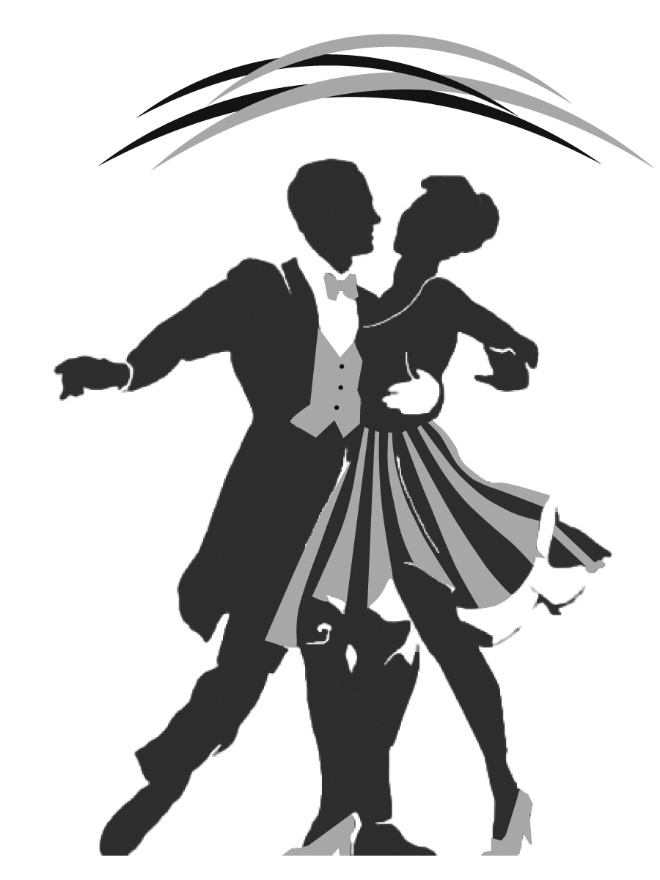 We are currently surveying interest for new dancers for our Choreographed Ballroom Dance Program.
If you or someone you know is interested, contact us!
Beginning on Tuesday Morning January 4, 2022.
We want to hear from you!
Belmead Community League Hall
9109 – 182 Street NW  Edmonton AB T5T 2Y9
Proof of double vaccination, wearing of masks at all times and signing of a liability waiver are required.  Wear casual clothes and comfortable non-marking shoes.  Enjoy fun music and friendly fun. No experience necessary.
Cueing and Instruction Mary 
Contact Mary or Bruce at 780-919-3209
mbnelson@Shaw.ca 
www.communitydance.net/about-us5.html